What Do they Do Up There in the GME Office?
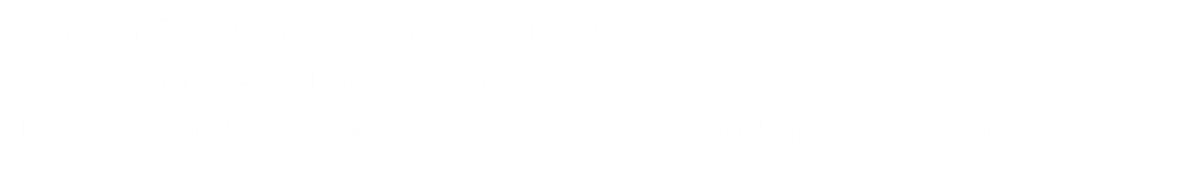 Introducing Your Presenter
Amy Lefkovic, MHA

Received her Bachelors Degree in Health Information Management from Kean University
Began her career in Graduate Medical Education (GME) at Hospital for Special Surgery as the Radiology Fellowship Program Coordinator
Received her Masters degree in Healthcare Administration from Seton Hall University
Continued her career in GME at Lutheran Medical Center as the OB/GYN Residency Coordinator
Is currently the Manager of GME and Academic Affairs at Staten Island University Hospital
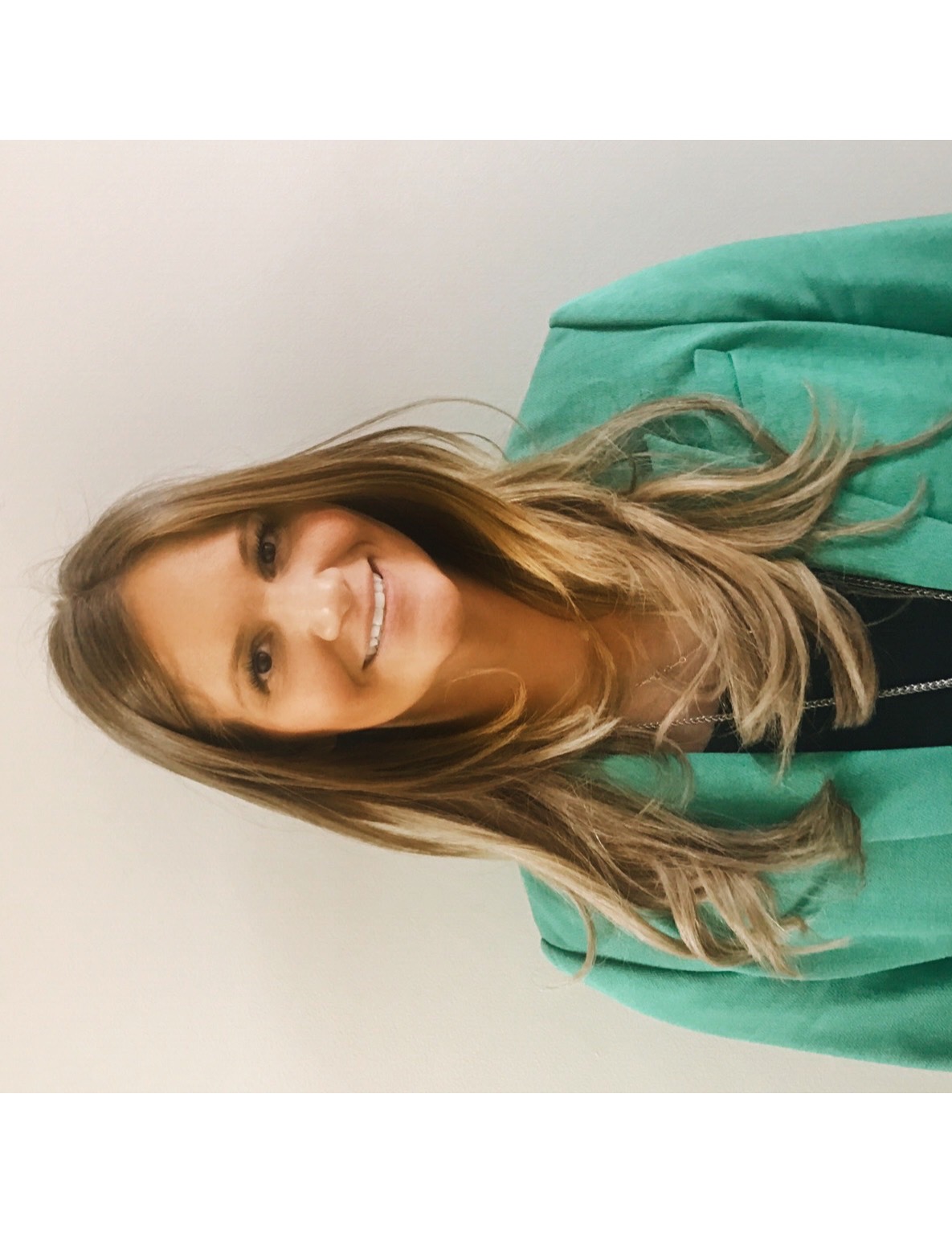 Presented by Partners in Medical Education, Inc. 2017
2
Goals and Objectives
To review the requirements set forth for the institution as well as the GME office

To explore current processes in place to meet these requirements

To identify what can be done throughout the year to prepare for these requirements
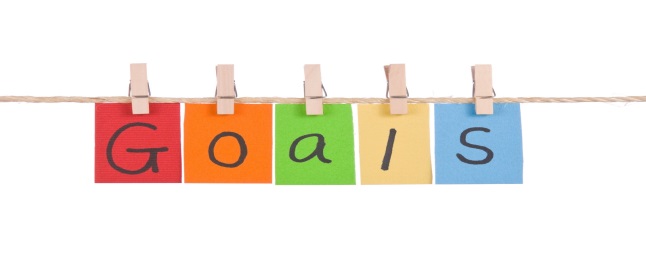 Presented by Partners in Medical Education, Inc. 2017
3
Requirements
ACGME Institutional Requirements
ACGME Common Program Requirements
Institutional requirements
Human Resources
Policies and Procedures…not so fast!
Visa requirements
Medicare/Medicaid requirements 
IPRO
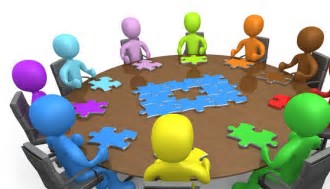 Presented by Partners in Medical Education, Inc. 2017
4
ACGME Institutional Requirements
The Sponsoring Institution must be in substantial compliance with the ACGME Institutional Requirements and must ensure that each of its ACGME accredited programs is in substantial compliance with the ACGME institutional, Common and specialty/subspecialty-specific Program Requirements, as well as the ACGME Policies and Procedures. 1.A.2.

 - ACGME Institutional Requirements.
Presented by Partners in Medical Education, Inc. 2017
5
Is that all???

Sure, piece of cake!
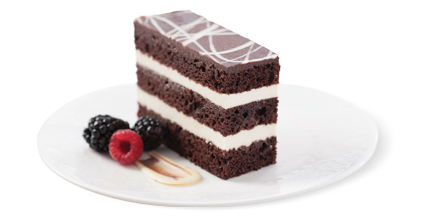 Presented by Partners in Medical Education, Inc. 2017
6
Leaders
GME, Academic Affairs, Academic Training Office
Designated Institutional Official (DIO)
Graduate Medical Education Committee (GMEC)
Associate Vice President
Director
Presented by Partners in Medical Education, Inc. 2017
7
Leaders cont.
Manager
Medical Education Specialist
Coordinator
Assistant
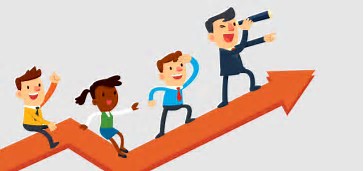 Presented by Partners in Medical Education, Inc. 2017
8
ACGME Institutional Requirements
DIO: The individual who, in collaboration with the GMEC, must have authority and responsibility for the oversight and administration of each of the Sponsoring Institution’s ACGME accredited programs, Common and specialty/subspecialty-specific Program Requirements. I.A.5.a)

- ACGME Institutional Requirements
Presented by Partners in Medical Education, Inc. 2017
9
Sponsoring Institution
Residency and fellowship programs accredited by the ACGME must function under the ultimate authority and oversight of one sponsoring institution. I.A.1.
Presented by Partners in Medical Education, Inc. 2017
10
Sponsoring Institution Cont.
Used to be:
Participating sites
Away elective institutions
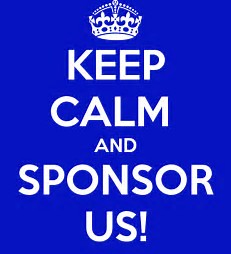 Presented by Partners in Medical Education, Inc. 2017
11
Sponsoring Institution Cont.
The new sponsoring institutions:
Large Health Systems
Several GME offices
Conform 
Acquire
New!!
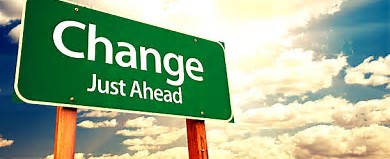 Presented by Partners in Medical Education, Inc. 2017
12
GMEC…Not Just a Meeting
Voting Members
DIO
Representative sample of Program Directors
Minimum of 2 peer-selected residents/fellows 
Quality Improvement or Patient Safety Officer or designee
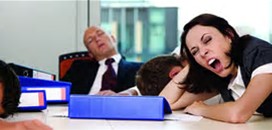 Presented by Partners in Medical Education, Inc. 2017
13
GMEC Requirements
Oversight of:
Accreditation status
Quality of the learning and working environment
Programs annual evaluations and improvement activities
Reductions and closures of programs
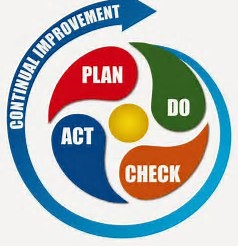 Presented by Partners in Medical Education, Inc. 2017
14
GMEC Requirements Cont.
Review and approval of:
GME policies and procedures
Resident/Fellow stipends
New program applications
Change in complement requests
New program Director appointments
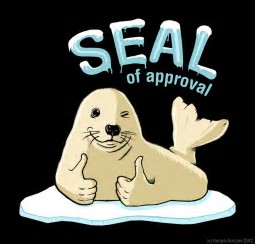 Presented by Partners in Medical Education, Inc. 2017
15
GMEC Requirements Cont.
Additionally review
CLER reports
Duty hours exception requests
Appeal presentations
Annual Institutional Review
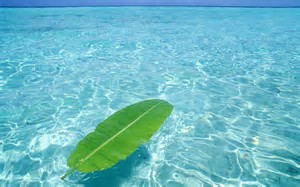 Presented by Partners in Medical Education, Inc. 2017
16
“Other” Institutional Requirements
Raise concerns with out fear
Patient Safety
Quality Improvement
Transitions in Care
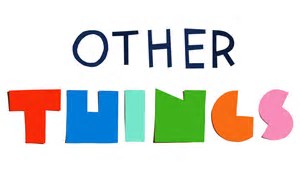 Presented by Partners in Medical Education, Inc. 2017
17
“Other” Institutional Requirements
Supervision
Duty Hours
Professionalism
Interview packets
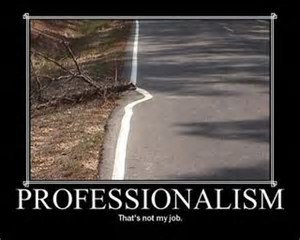 Presented by Partners in Medical Education, Inc. 2017
18
Sure, that’s just 2 pieces of cake…
 as long as its baked by the GME office!
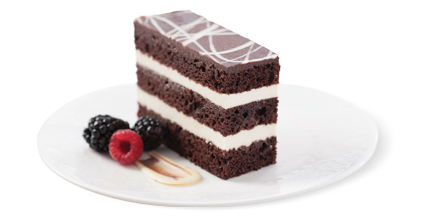 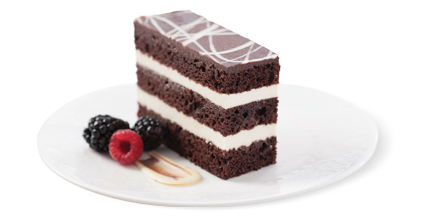 Presented by Partners in Medical Education, Inc. 2017
19
GME Office Role
GMEC (this time I mean the meeting) agenda
Accreditation letters
ACGME resident/fellow and faculty survey review
Annual Program Evaluations
Annual Report Card
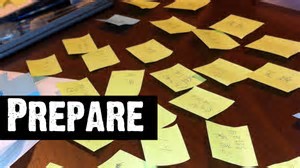 Presented by Partners in Medical Education, Inc. 2017
20
GME Office Cont.
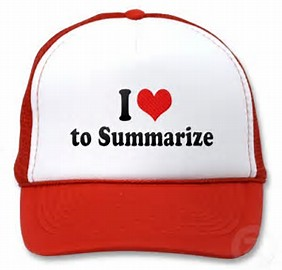 Creation of forms
New Program Director
Complement Increase
SUMMARIZE
POLICIES AND PROCEDURES
Not just an ACGME Institutional Requirement!
Presented by Partners in Medical Education, Inc. 2017
21
Policies and Procedures
ACGME required 
Recruitment and appointment
Promotion, appointment renewal and dismissal
Grievance
Vacation and leave of absence
Supervision
Duty hours/moonlighting 
Vendor integrations
Non-competition
Disasters
Closures and reductions
Presented by Partners in Medical Education, Inc. 2017
22
Policies and procedures can be your best friends!!
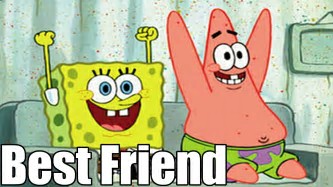 Presented by Partners in Medical Education, Inc. 2017
23
Additional Policies and Procedures
Transitions in care
Physician impairment
Visas
Record retention
Program reviews
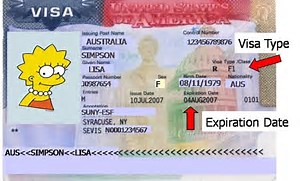 Presented by Partners in Medical Education, Inc. 2017
24
Additional Policies and Procedures
USMLE
Fatigue management
Back up coverage
Remediation and probation
Professionalism
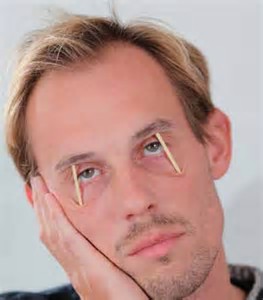 Presented by Partners in Medical Education, Inc. 2017
25
Additional Policies and Procedures
Resident/Fellow responsibilities
Protected educational time
House Staff Association
Licensure
Away electives
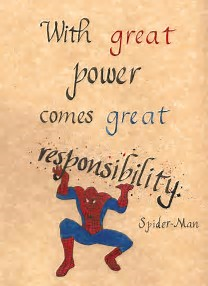 Presented by Partners in Medical Education, Inc. 2017
26
Additional Policies and Procedures
Academic Affairs overview
Medicare/Medicaid tracking
Conference travel expenses

Be as in depth as possible!
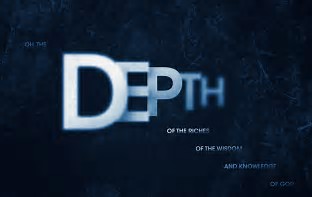 Presented by Partners in Medical Education, Inc. 2017
27
Dive a Little Deeper
Transitions in care
Outlined, supervised, credentialed
Physician impairment
Mental health protocol – who can I speak with confidentially?
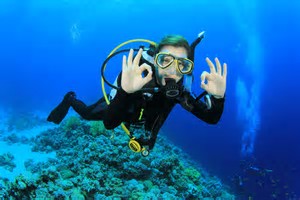 Presented by Partners in Medical Education, Inc. 2017
28
Dive a Little Deeper
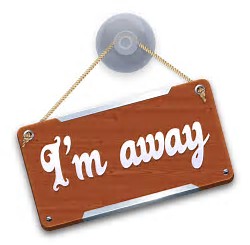 Program reviews
Special/focused review
APE
ACGME resident and faculty surveys

Resident/Fellow away elective
Visa restrictions
Cost report tracking
All on same page!
Presented by Partners in Medical Education, Inc. 2017
29
Subcommittees
Professionalism
Wellness
Resident Quality Care Collaborative Council 
House Staff Association
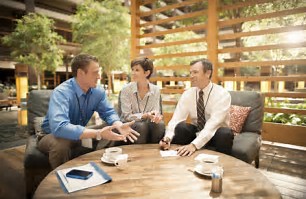 Presented by Partners in Medical Education, Inc. 2017
30
GME Office & Subcommittees
Minutes
Agenda
Space availability 
Invited guests
Ideas
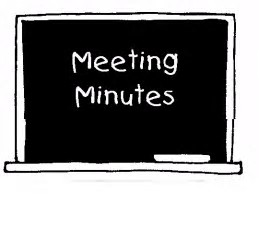 Presented by Partners in Medical Education, Inc. 2017
31
ACGME Common Program Requirements…
not just for the programs
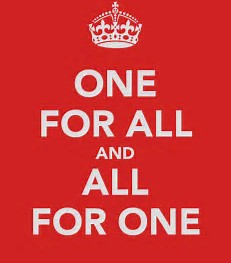 Presented by Partners in Medical Education, Inc. 2017
32
ACGME requirements are met, all done…..

But wait, there is much more!!!
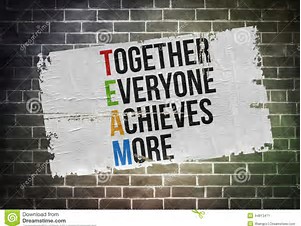 Presented by Partners in Medical Education, Inc. 2017
33
Institutional Requirements
Clinical policies and procedures
Employee Health Services
Onboarding 
Credentials
Certificates
EMR training
Culture of Care
Team Stepps
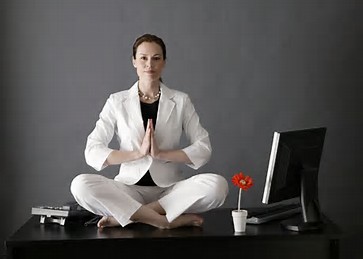 Presented by Partners in Medical Education, Inc. 2017
34
Institutional Requirements Cont.
Human Resources Policies and Procedures
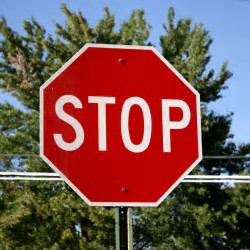 Presented by Partners in Medical Education, Inc. 2017
35
Visa Requirements
Be aware of the rules and regulations
Up to date on information
Process requests
Follow up on expirations
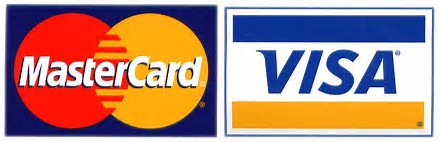 Presented by Partners in Medical Education, Inc. 2017
36
Medicare/Medicaid Funding
Aware of the requirements
Train Program Directors and Coordinators to be aware of the requirements
Conduct quarterly audits
Maintain system 

I think there is a policy for that!!
Presented by Partners in Medical Education, Inc. 2017
37
Medicare/Medicaid Funding Cont.
Track away electives and conference attendance
Attest all is accurate
Provide information to auditors as requested
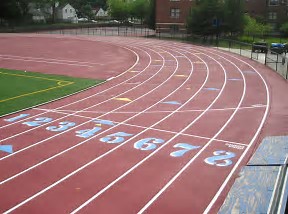 Presented by Partners in Medical Education, Inc. 2017
38
IPRO
Duty hours regulations
Yearly off-site questionnaire
Unannounced site visits
Interview residents
Policy review
Chart review
Week long visit
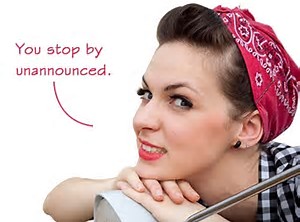 Presented by Partners in Medical Education, Inc. 2017
39
Additional Items
Outside rotation agreements
Affiliation agreements
Faculty Development
Resident/Fellow wellness
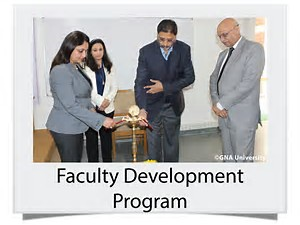 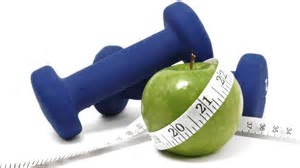 Presented by Partners in Medical Education, Inc. 2017
40
Additional Items Cont.
Adverse actions
Site visits
Institutional 
Initial
Self-Study
Coordinators meetings
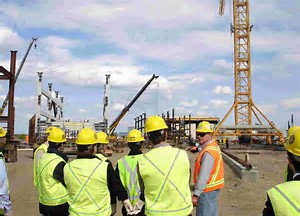 Presented by Partners in Medical Education, Inc. 2017
41
Major Changes
SCHEDULE
Personal relationship
MANY more
Multiple program document submissions
Maintain compliance all year long 
GME police
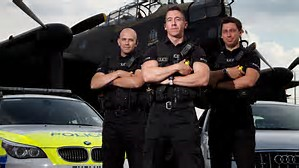 Presented by Partners in Medical Education, Inc. 2017
42
Upcoming Live Webinars 
Breaking Bad News to Residents:
 A five-stage process for 
giving Instructive Feedback
Tuesday, May 30, 2017
12:00pm – 1:00pm EST AOA to ACGME – What are you waiting for?

Thursday, June 15, 2017
12:00pm – 1:00pm EST
www.PartnersInMedEd.com


Partners® Snippets
On-Demand Webinars
Initial ACGME Accreditation? Now What?

ABC’s of Remediation
    The Stress Free Recipe:
 Dealing with Burnout

The Forgotten SI: Single-Sponsor Institutions

Medical Knowledge, Patient Care, 
Now What?

Ask Partners – Spring Freebie 

Dissecting the ICE Bundle
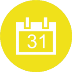 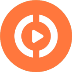 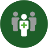 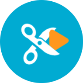 Contact us today to learn 
how our Educational Passports can save you time & money! 
724-864-7320
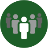 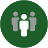 Presented by Partners in Medical Education, Inc. 2017
43
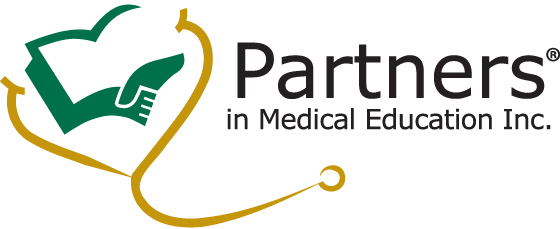 Partners in Medical Education, Inc. provides comprehensive consulting services to the GME community.  


Partners in Medical Education
724-864-7320  |  info@PartnersInMedEd.com

Amy Lefkovic, MHA
 amy@partnersinmeded.com

www.PartnersInMedEd.com
Presented by Partners in Medical Education, Inc. 2017
44